Collaborative Research: NRI: Ocean-Powered Robots for Autonomous Offshore Aquaculture
Tomonari Furukawa
Professor and Zinn Faculty Fellow
Department of Mechanical and Aerospace Engineering
University of Virginia
Schedule
7:00pm-7:15pm: Introduction
7:15pm-7:25pm: Project Overview (Tomo Furukawa)
7:25pm-7:40pm: Aquaculture (Yan Jiao, Iman Pakzad)
7:40pm-7:55pm: Energy Harvesting (Lei Zuo, Yaling Yang)
7:55pm-8:10pm: Autonomous ROV navigation (Brendan Englot, Ivana Collado)
8:10pm-8:25pm: Autonomous ROV manipulation (Long Wang, Justin Sitler)
8:25pm-8:35pm: Autonomous USV (Tomo Furukawa, Tyler Haden)
8:35pm-9:00pm: Discussion
3/30/2022
Univesity of Virginia
2
Attendees / Invitees
Industry Advisory Board (IAB)
InnovaSea
Rafi Cordero (SP)
Blue Ocean Mariculture
Dick Jones
OpenBlue
Derik Foster 
Ocean Era
Neil Sims
E-Wave Technologies
Junhui Lou
NEC Corporation
Yasuyuki Nasu
Ikuko Fujikawa
Jun Kobayashi
University of Virginia
Tomo Furukawa (PI)
Tyler Haden (MS student)
Virginia Tech
Lei Zuo (PI)
Yaling Yang (SP)
Jin Hyuk Yu (PhD student)
Yan Jiao (Co-PI)
Iman Pakzad (PhD student)
Stevens Institute of Technology
Brendan Englot (PI)
Ivana Collado (PhD student)
Long Wang (Co-PI)
Justin Sitler (PhD student)
3/30/2022
Univesity of Virginia
3
Offshore Aquaculture
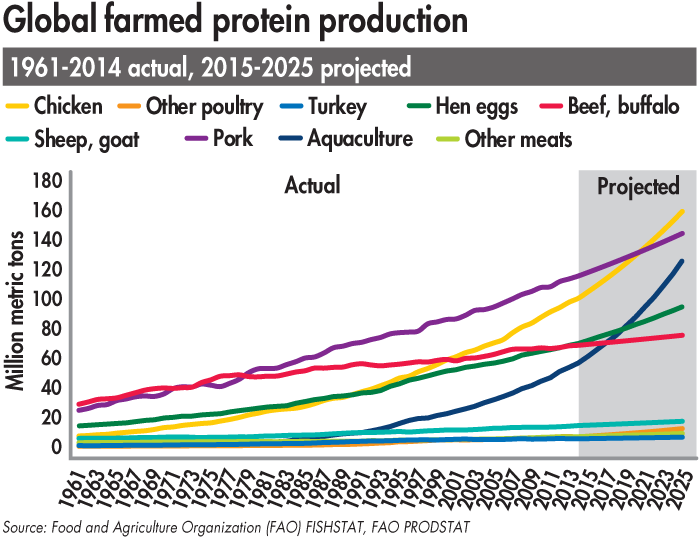 Aquaculture has been the fastest-growing source of animal protein since 1990.  
Offshore aquaculture may yield 10-100 times the fish production, compared with inshore aquaculture.  
United States remains a relatively minor aquaculture producer (ranked 16th in 2018).  
There is huge potential for offshore aquaculture.
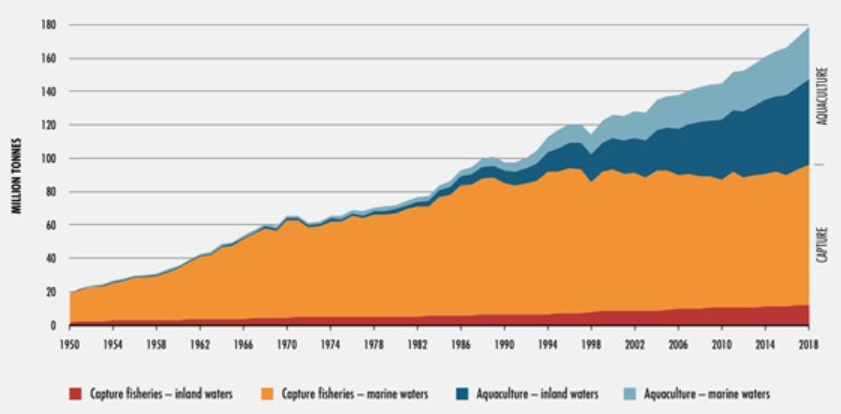 3/30/2022
Univesity of Virginia
4
Issues Identified in Offshore Aquaculture
Labor-intensive and high-risk tasks
Cleaning;
Dead fish removal

Facts
Human divers are sent to fish pens to remove dead fish every day. 
Monthly cleaning work to mitigate biofouling. 
Offshore environment is subject to high waves and aggressive sea creatures.
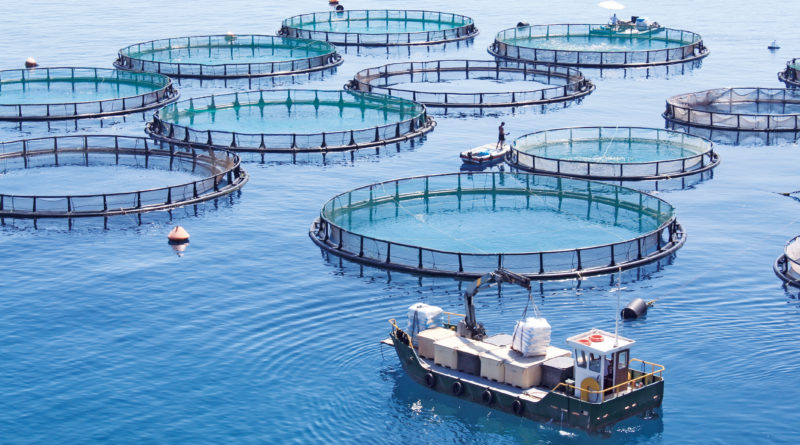 3/30/2022
Univesity of Virginia
5
Limitations of Existing Technologies
Power Supply: Battery self-powered or Diesel-powered at surface, which has limited electricity production. 
Cleaning Performance: Predominant high-pressure water blasting of algae introduces problematic waste into pens and surrounding environment.  
Dead Fish Removal by Divers: Daily cleaning by human divers expose them to unnecessary danger.  
Lack of Autonomy: Skilled operation and careful monitoring are necessary.
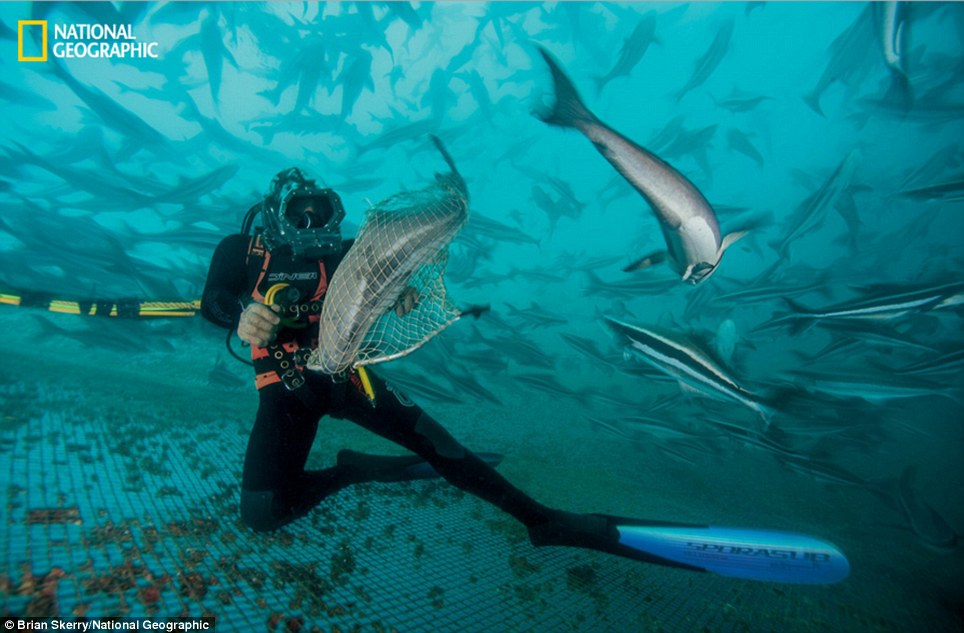 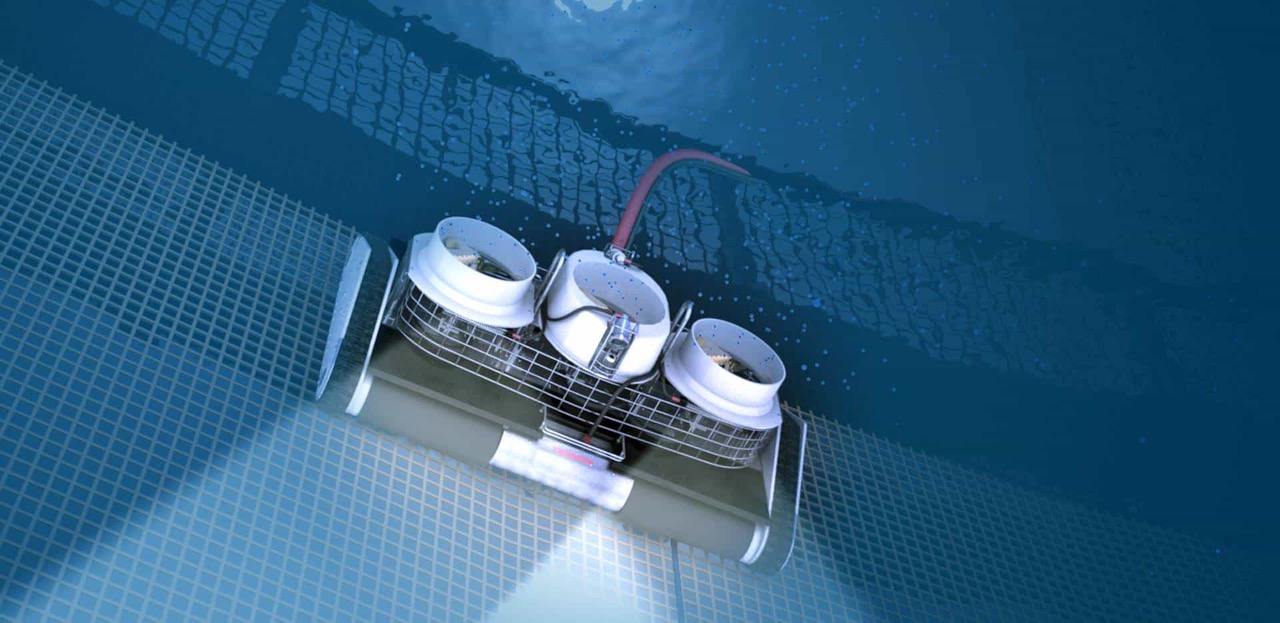 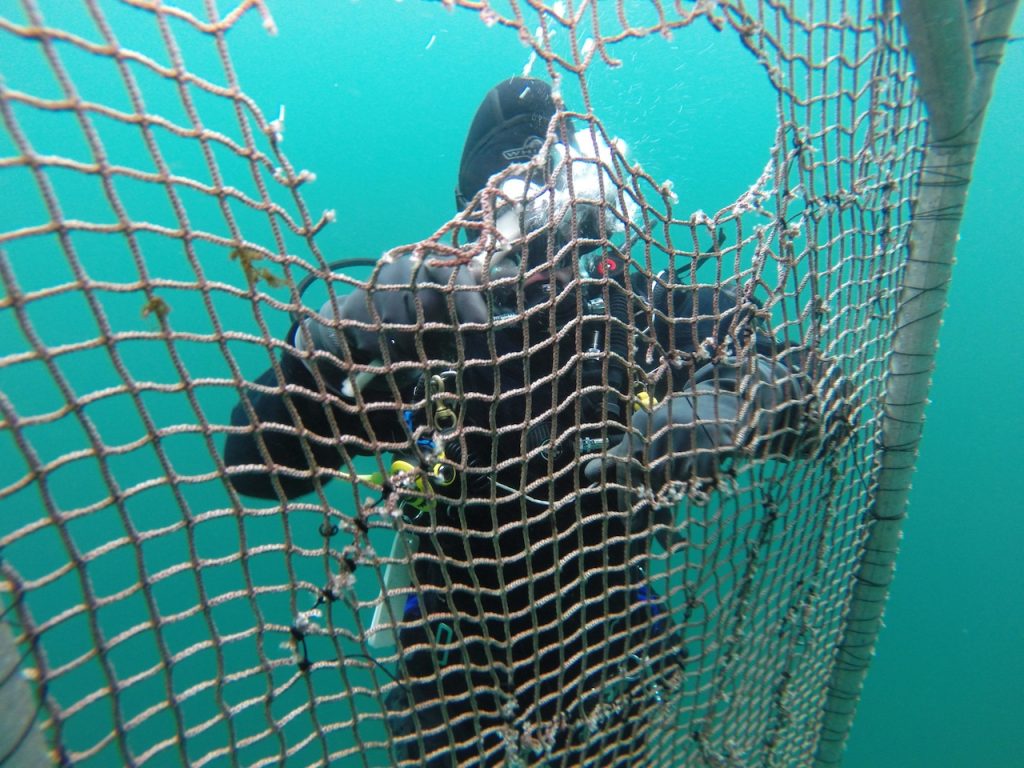 3/30/2022
Univesity of Virginia
6
Our Solution
System modules
Autonomous Surface Vehicle (ASV) with Wave Energy Converter (WEC) – Harvest energy
Autonomous Remotely Operated Vehicle (AROV) – Consume energy and complete cleaning / dead fish removal.
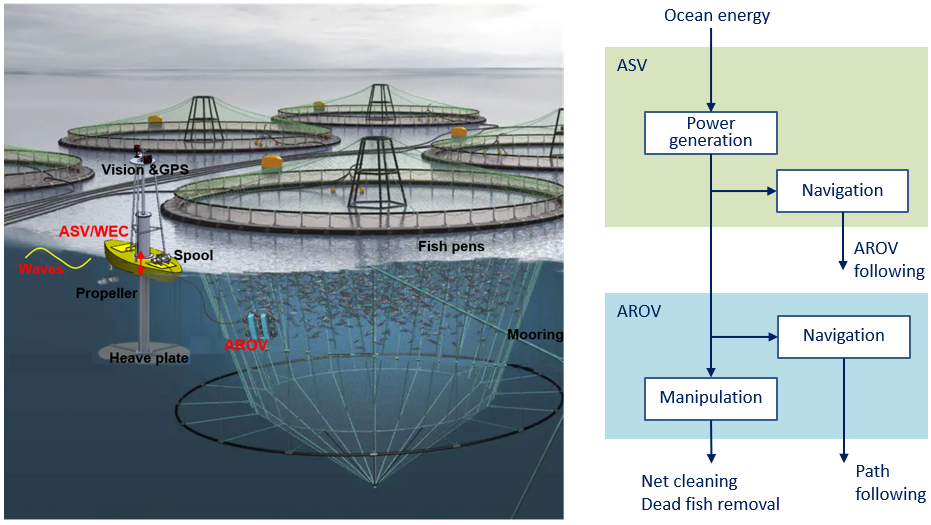 3/30/2022
Univesity of Virginia
7
Our Contribution
Conventional
Battery self-powered or diesel powered
Heavy-duty
Heavy
Joystick control
Proposed
Ocean energy harvesting
Light-duty
Light
Autonomous (24/7)
Expensive equipment
Expensive maintenance
Skilled operation
Limited use
Low-cost equipment
Low-cost maintenance
Unskilled operation
Extensive use
3/30/2022
Univesity of Virginia
8
Research Team and Collaboration Plan
Diverse community education
Local community education
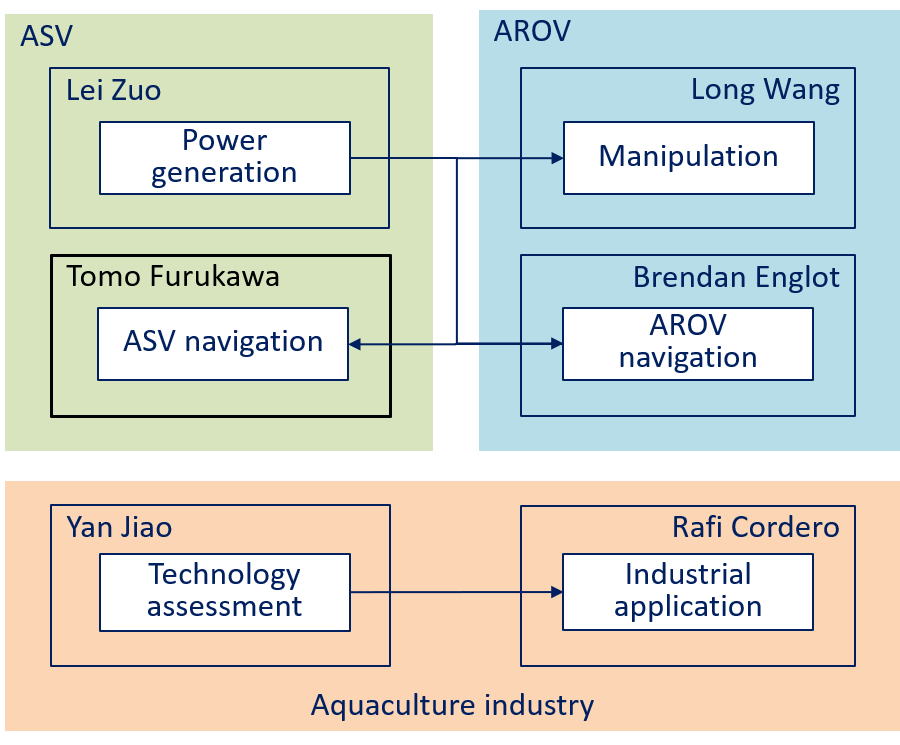 Energy harvesting
Robotics
VT
UVA
Management
Tomo Furukawa
Lei Zuo
Grad students
Grad students
SIT
Fisheries
Brendan Englot
Long Wang
Grad students
Yan Jiao
Aquaculture industry
IAB
Research team
Supervision
Interaction
Collaboration
Collaboration plan
3/30/2022
Univesity of Virginia
9
IAB
Benefits and possible follow-on activities
Leading offshore aquaculture business
Leading offshore aquaculture technology
Commercialization
InnovaSea
Rafi Cordero (SP)
Blue Ocean Mariculture
Dick Jones
OpenBlue
Derik Foster 
Ocean Era
Neil Sims
E-Wave Technologies
Junhui Lou
NEC Corporation
Yasuyuki Nasu
Ikuko Fujikawa
Jun Kobayashi
Project
Implementation
University team
Seed transfer
Development
Research
Need transfer
Technology transfer
IAB
New technology
Industry-University Collaboration
3/30/2022
Univesity of Virginia
10
Research Plan
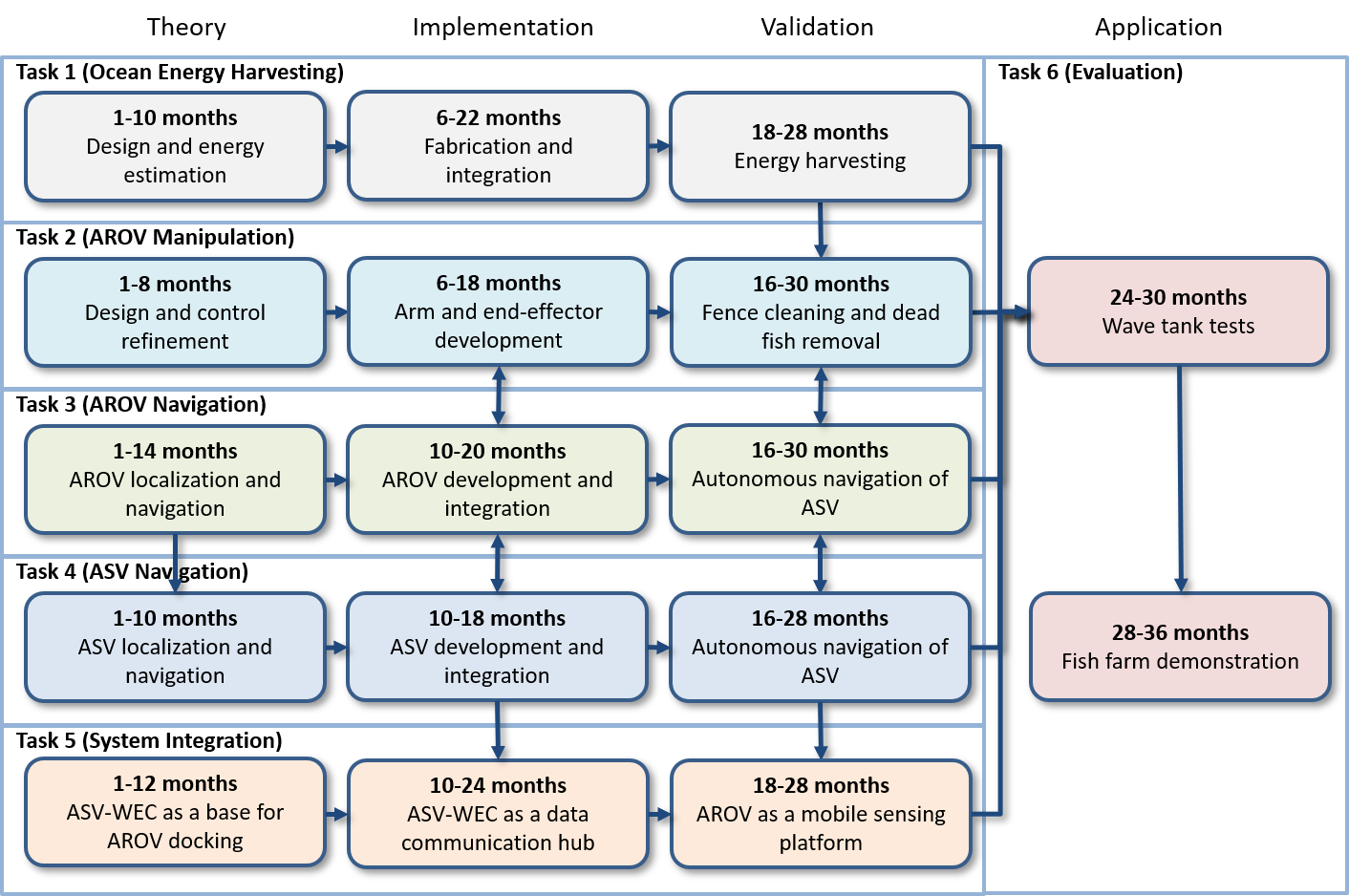 3/30/2022
Univesity of Virginia
11